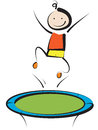 Task 6: I’m so fed up!
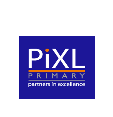 You have been attending trampolining lessons after school this term (which are very expensive), but there have been a few problems recently. 

Your teacher was late for the lesson twice so you didn’t get long on the trampolines. She has also cancelled two classes at short notice. You have been working hard to achieve your next badge, but your teacher keeps forgetting to bring your award. Surely, this can’t continue?
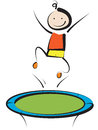 Task 6: I’m so fed up!
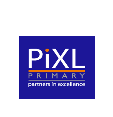 Mission: write a letter of complaint which outlines your concerns about your trampolining lessons, ensuring that you suggest a suitable resolution. 
Before you write:
Consider the key points that you want to include and how you might organise them.
How will you ensure that the reader takes your letter seriously?
What key language will you use to help make your points?
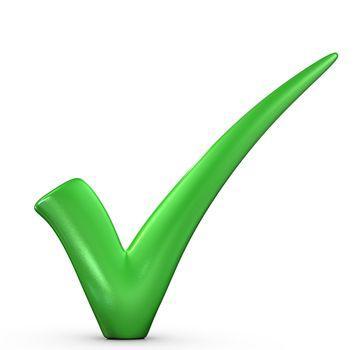 Task 6: I’m so fed up!
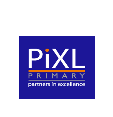 After you have written:
Read your letter aloud. Is the tone firm but fair and are your main points clearly stated? 
Look carefully at the different types of punctuation in your writing. Is it placed and used accurately? 
Notice how you have organised your writing. Have you used the structure of your letter to make the meaning and intention clear?
Identify the key language in your writing. Have you chosen precise words to reinforce your points?